2025 MIYHSTeacher Preparation
Core MIYHS Administration Teacher preparation based on an online web-based implementation at your school.
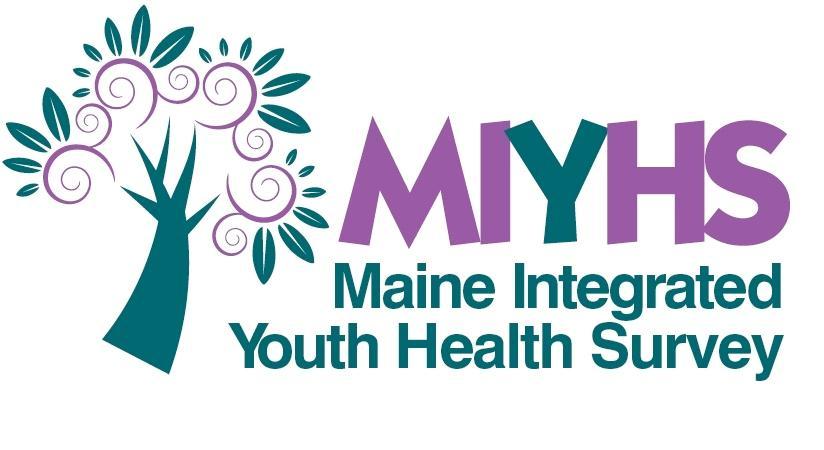 Course Content
MIYHS Background

Importance of consent and confidentiality

Your responsibilities in administering the survey
Background
The Maine Integrated Youth Health Survey (MIYHS) has been administered every two years since 2009.

The MIYHS is sponsored by:
Maine Department of Education
Maine Department of Health and Human Services, Maine Center for Disease Control and Prevention
Background
The MIYHS covers a wide range of topics -- from nutrition, physical activity, and performance in school to substance use and other risky behaviors. 
 
Data obtained from the MIYHS are used for a variety of purposes in evaluating student health and risk behaviors. 
 
Based on participation rates, schools have access to their own reports, as well as county, public health district and state-level data.
 
The results often help point out the areas where improvements have been made. The results can also identify where students may still be at risk, and school administrators can take action in the form of health programs, campaigns and increased awareness.
Importance of Consent
Parents have the right to opt their child out of the survey.
Parental consent letters (passive consent) are sent via email (or U.S. Mail) 2-6 weeks prior to the survey administration date.
Teachers work with their school’s MIYHS Coordinator to ensure that students who have been opted out DO NOT take the survey. Documentation of this is very important.

Students also have the right to opt out of the survey.
Teachers MUST NOT try to convince students to take the survey.  While student response rates are important, they can be bolstered in other ways, such as providing a make-up session for absent students.
Importance of Confidentiality
Student anonymity is extremely important.
 
How can teachers help ensure confidentiality? 
By making sure students have their own, individual working space to complete surveys.
By remaining at the front of the classroom once Access Code cards are passed out and instructions are given, and not wandering around the room.
By referring to their copy of the paper survey booklet so they do not have to look at a student’s survey to answer any questions.
By randomly distributing the Access Code cards to students and utilizing the extra code cards in case of non-working codes.
Importance of Confidentiality
Please note:
The surveys do not contain skip patterns (e.g., “If you answered ___ to this question, skip ahead to question ___”).  This helps protect student confidentiality in that it should take each student approximately the same amount of time to complete the survey, regardless of how they answer the questions.
Teacher Responsibilities Prior to Administering the MIYHS
Teacher Responsibilities in Administering the MIYHS
During survey administration:
 
Be sure that any students whose parents refused their participation, who decline to participate in the survey themselves, and those whose parental consent letters are returned undeliverable are: 1) NOT surveyed, and 2) given an alternative activity during survey administration. 
Follow the “Survey Administration Instructions for Teachers” document.
Display the contact information of the school’s substance abuse counselor and/or guidance counselor, and the State Crisis Hotline (1-888-568-1112 or text/call 988) on the front board of the classroom
Read aloud and follow the “Classroom Script.”
Teacher Responsibilities in Administering the MIYHS
During survey administration (cont.):
 
While the students are taking the survey, teachers should:

Remain seated at the front of the room once the Access Code cards are passed out, instructions are given, and students have successfully accessed the online survey.  This is an essential part of preserving students’ anonymity and confidentiality; if teachers are wandering around the room, the students’ answers and/or privacy may be impacted.

Refer to the paper copy of the survey so that they do not have to look at a student’s survey in order to answer specific questions about survey content.  A paper copy of the paper-based survey booklet will be included in each classroom survey packet for this purpose.
Teacher Responsibilities in Administering the MIYHS
During survey administration (cont.):
 
While the students are taking the survey, teachers should:

Fill out the “Online Classroom Summary Information Form” in its entirety using the Teacher Access Code included with your survey materials.  Include the actual number of students who are absent on the day of the survey.  This number will be changed later by Pan Atlantic Research should any of the absent students participate in the school’s make-up session.

Return unused Access Code cards back into the Classroom envelope for students who are absent during survey administration.  Be sure to write the names of the absent students on the Classroom envelope so that they can be surveyed during your school’s make-up session.
Teacher Responsibilities in Administering the MIYHS
Please note:

It is okay to clarify questions regarding grammar and vocabulary not related to the survey content.  It is not okay, however, to clarify questions that have to do with specific survey content.
 
Example:  A student doesn’t understand a question having to do with marijuana.  It may be possible that the student doesn’t recognize the word as it is spelled.  It is acceptable for the teacher to read the question aloud for the student.  However, it is not acceptable for the teacher to define the word or give an alternate word for it.
 
A good way to address students’ questions related to survey content is to say, “If you don’t know what it means, leave it blank.”
 
While the survey can be read aloud by a proctor, the survey should only be administered to students who are able to follow along by themselves.
Teacher Responsibilities in After Administering the MIYHS
Importance of Make Up Sessions
Getting as many of your students to participate can make a vast difference in the quality of the data contained in your school report at the conclusion of this project
Questions?
Please contact your school’s MIYHS Coordinator with any questions
OR
Call or email Pan Atlantic Research
207-221-8877 ext 2
 miyhs@panatlanticresearch.com

Thank you for your assistance with the MIYHS!